Көксу ауданының2019-2021 жылдарға арналған аудандықбюджетінің азаматтық бюджеті
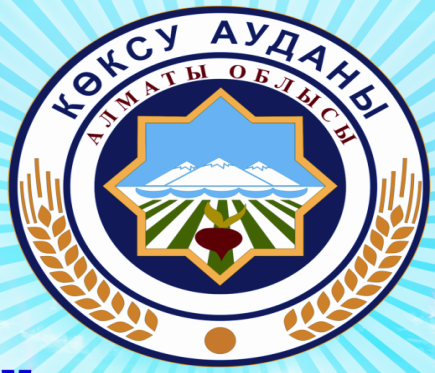 Балпық би ауылы 2019 ж.
2019-2021 жылдарға арналған аудандық бюджеті
млн.теңге
Көксу ауданының аудандық бюджетінің құрылымы 2019-2021 жылдар
млн. теңге
2018-2021 жылдарға арналған аудандық бюджетінің түсімдері
млн. теңге
2019 жылғы аудандық бюджетінде кірістердің үлес салмақтары. Барлығы – 760,8 млн. теңге
Салықтық                       
                                түсімдер  747,8 млн. теңге
98,3%
0,7%
Салықтық 
емес 
түсімдер
5,3 млн. теңге
1,3 %
Негізгі
капиталды
стуадын
түсімдер
7,7 млн. теңге
2019 жылғы аудандық бюджетінің салалары бойынша үлес салмағы
Әлеуметтік сала бойынша аудандық бюджетке 2019-2021 жылдарда бөлінген бюджет қаржысы
Аудандық бюджетте 2019-2021 жылдарда білім бойынша ағымды шығындарына бөлінген қаржы
млн. теңге
Аудан бойынша әлеуметтік жәрдемақы шығындары
млн. теңге
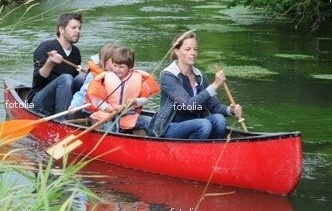 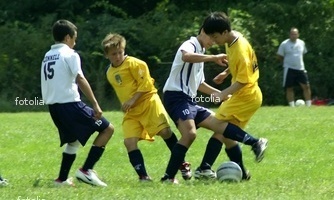 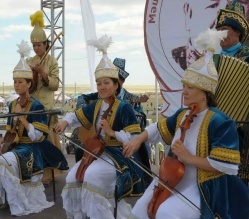 Аудандық бюджетте мәдениет, спорт және туризм  салалары бойынша өткізілетін іс- шараларына қарастырылған қаржы
млн. теңге
Аудан бойынша автомобиль жолдарын жөндеу
2019 жылғы бюджеттік инвестициялық жобалар туралы ақпарат